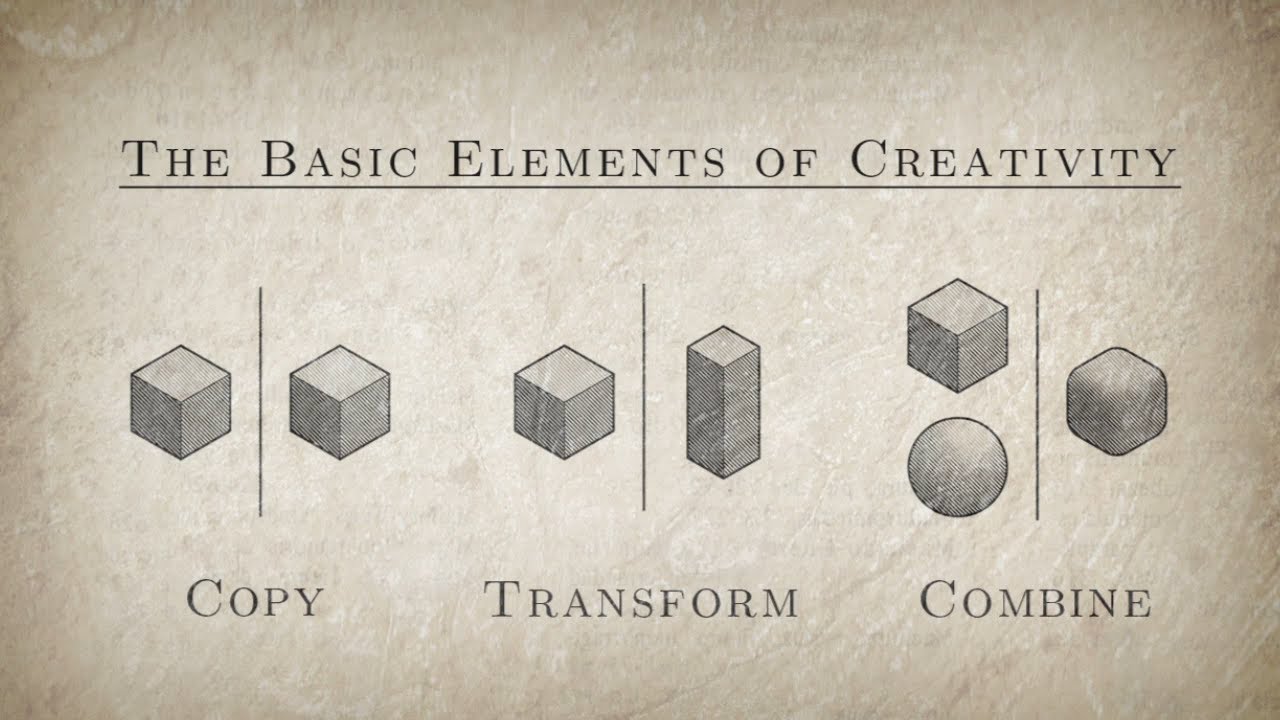 September 12, 2016
Do Now
Take out your notebook 
Look at the cycles you copied
3. Answer this question: Why is the Planning Phase of the Design Cycle important?
4. Share your response with a partner
DO NOW
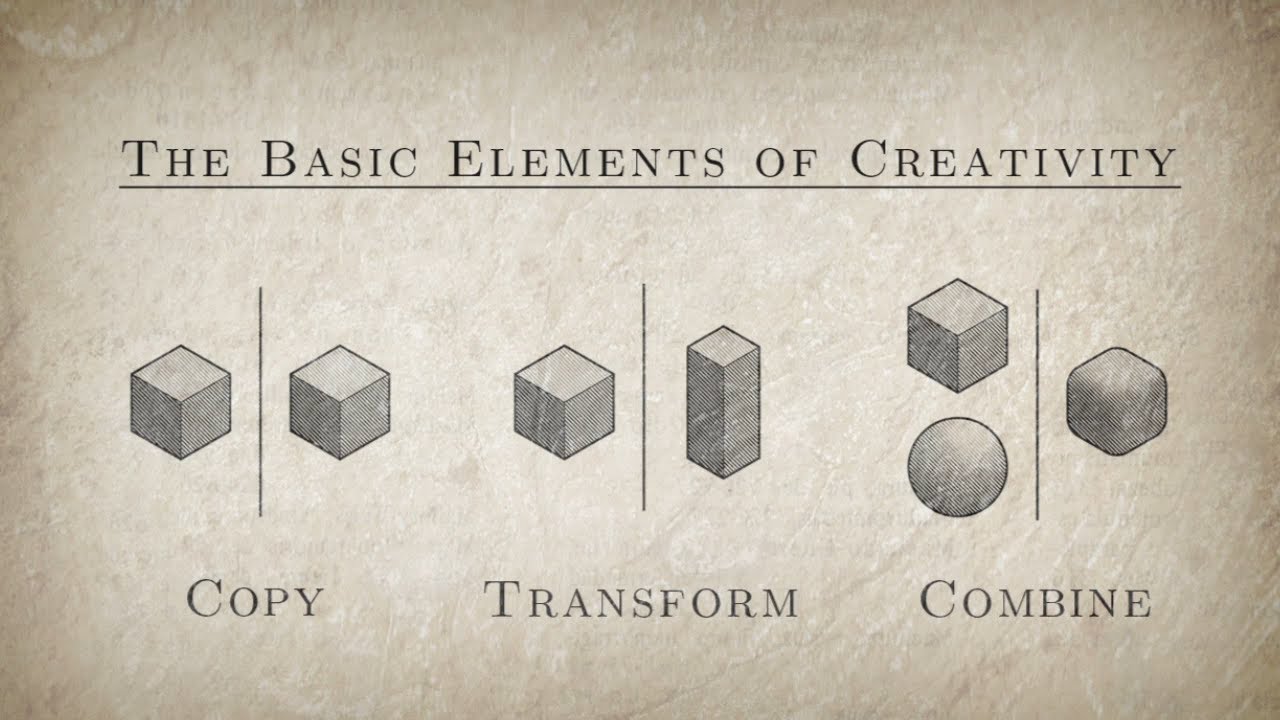 Today’s Agenda
Do Now
Create Phase Guide
Creating Phase
CLO: I explain in writing how I transformed and combined two things to redesign the Design Cycle.
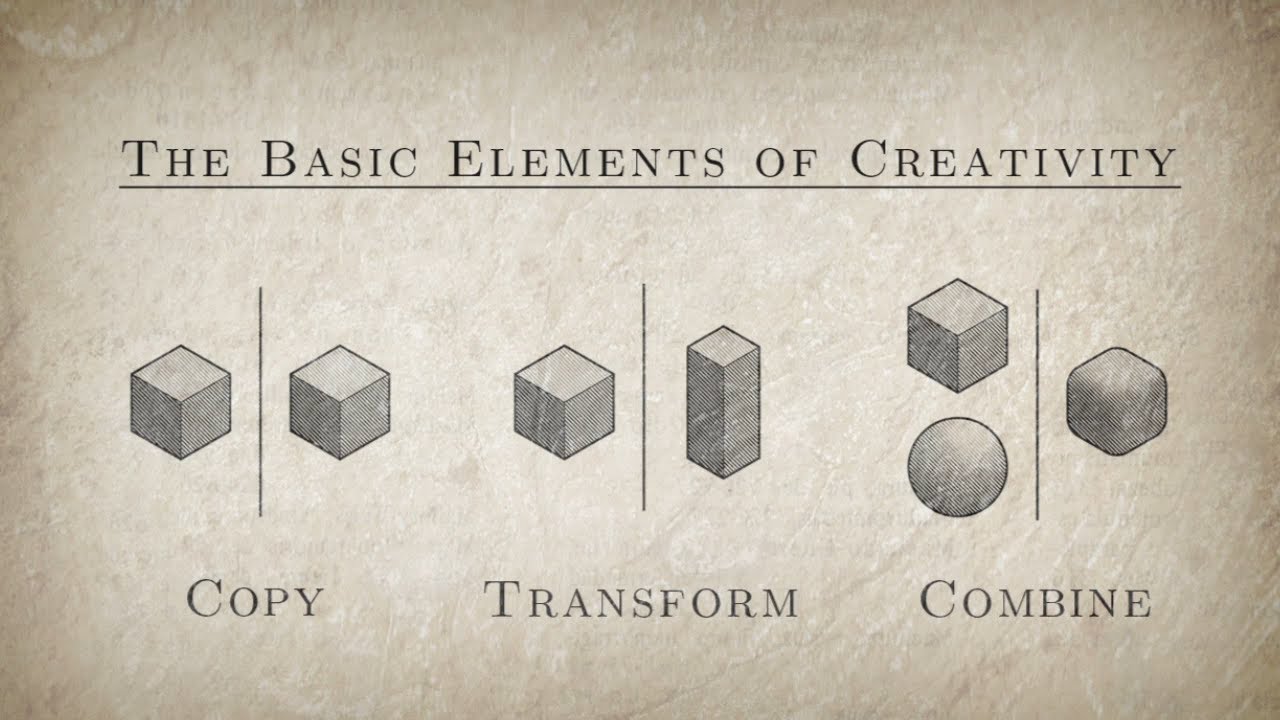 Do Now Discussion
How has the investigation phase inspired you to create the Redesign?
Why is the Planning Phase of the Design Cycle important?
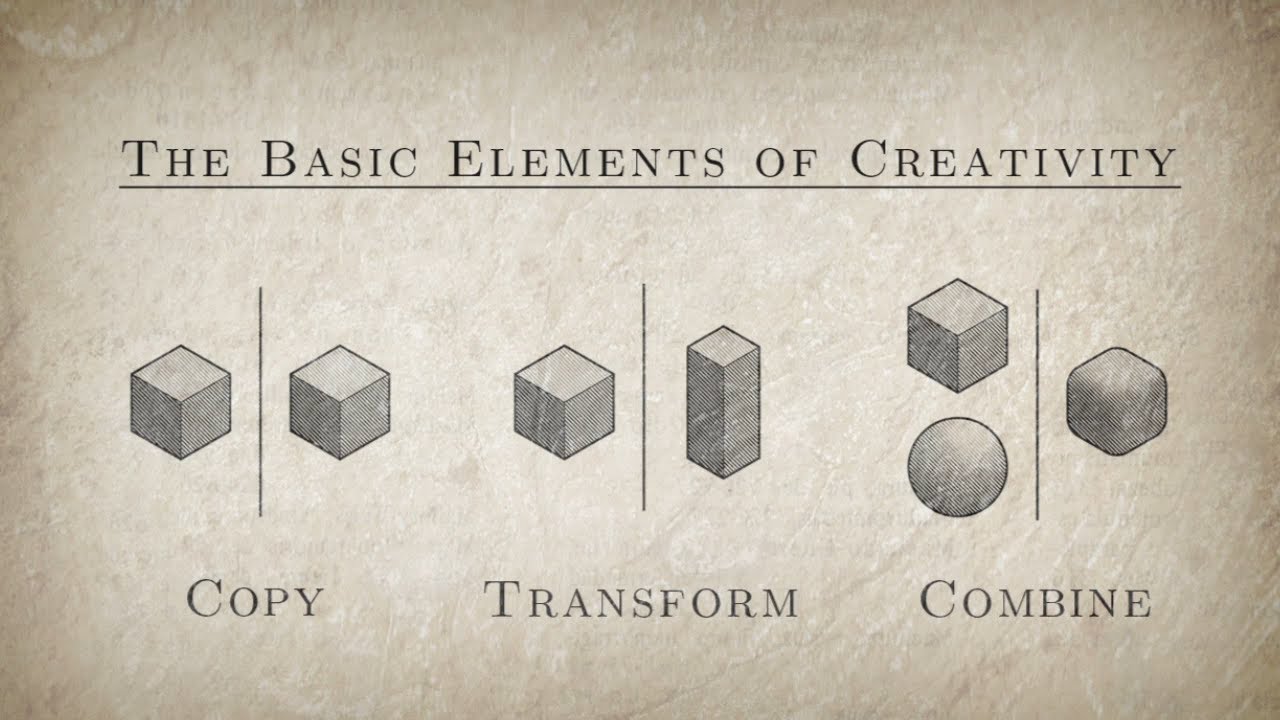 Planning Phase
Note about combining – doesn’t need to be two cycles combined – you can combine the design cycle with anything
The Design Cycle information must stay in tact
But you can combine with any other theme
These will be displayed at First Friday
Guide and Directions
When you finish planning, turn in the guide and you may begin creating
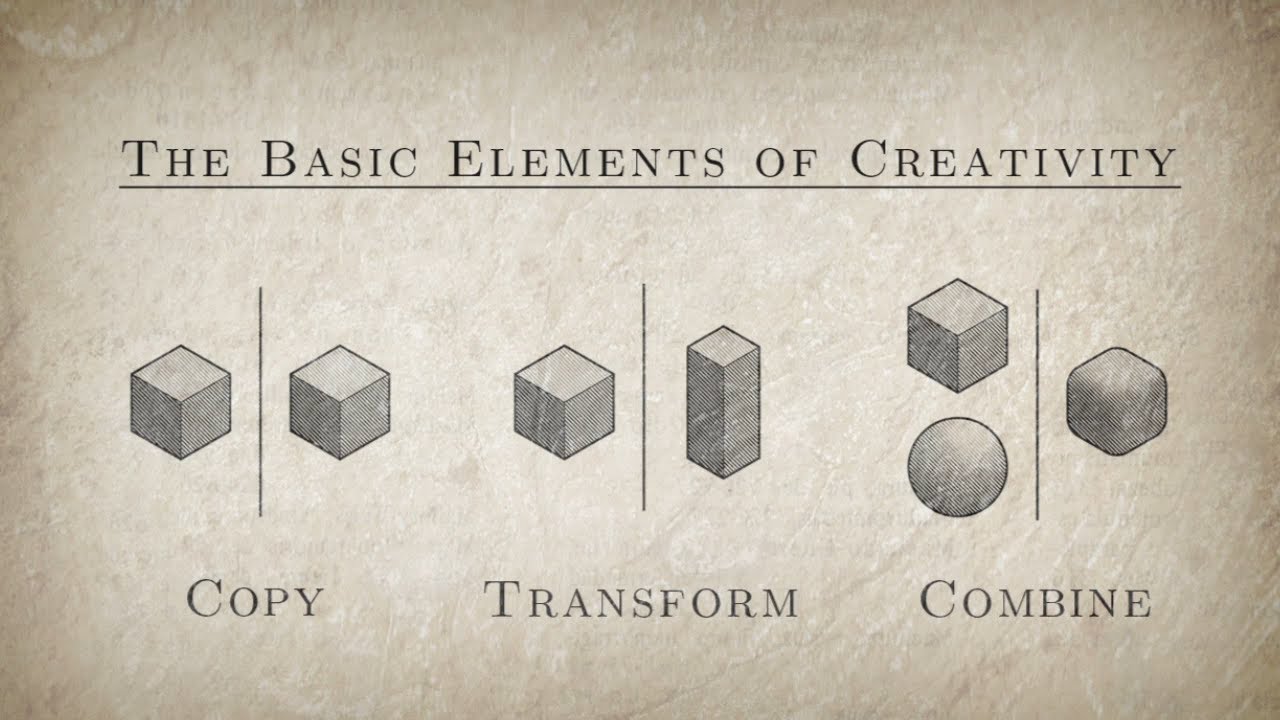 Exit Ticket
Completed Planning Guide
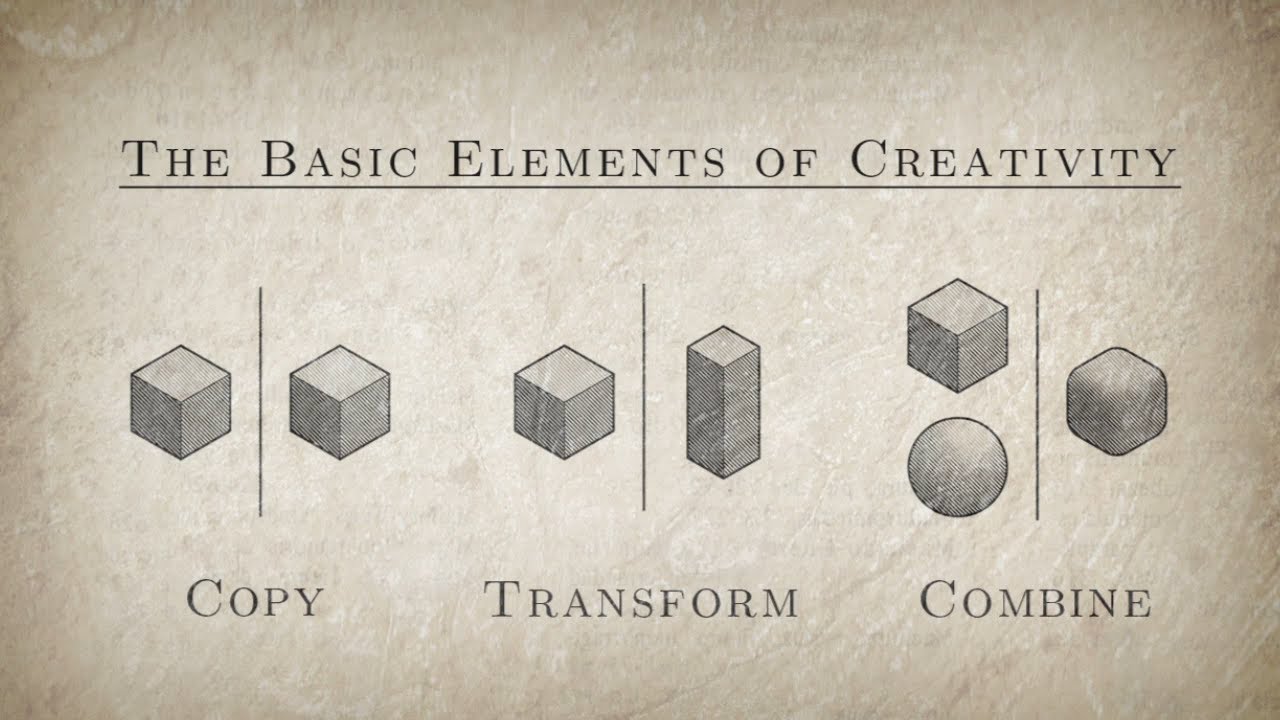 September 14, 2016
Do Now
Take out your notebook/planning phase document
Look at the cycles you copied
3. Get a Create Phase Guide from the front table
4. Complete the DO NOW at the top
DO NOW
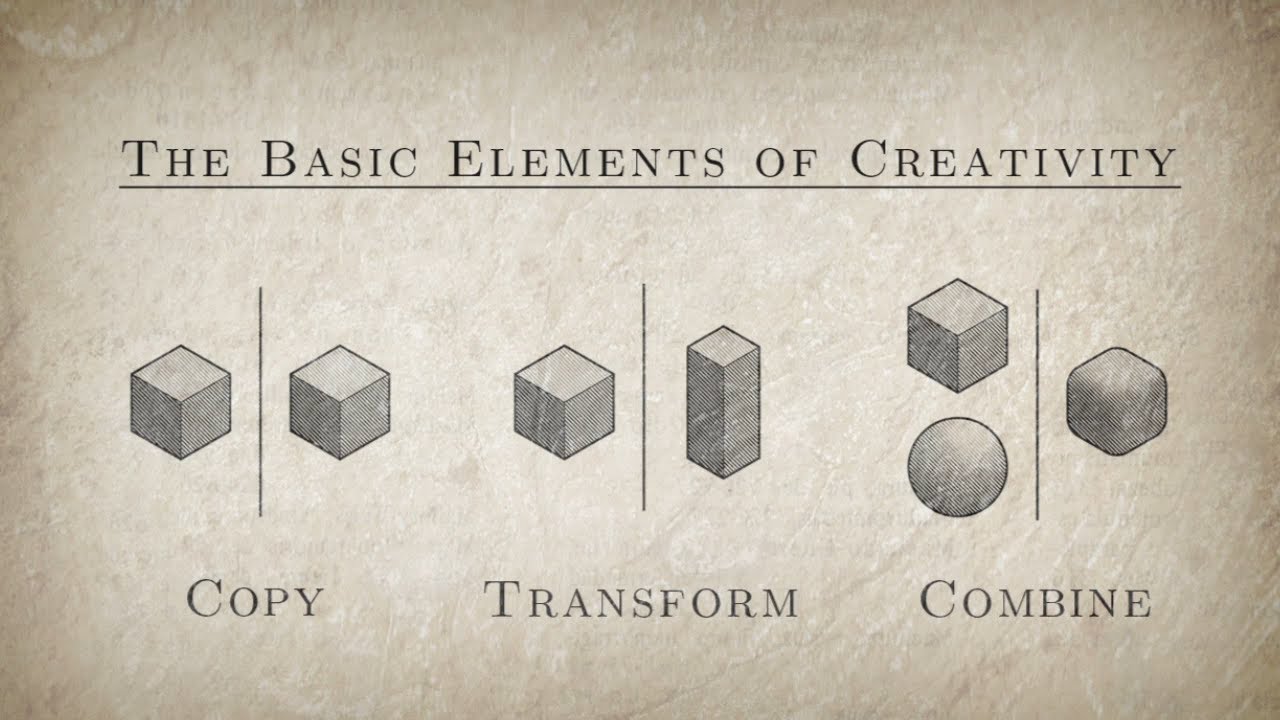 Today’s Agenda
Do Now Discussion
Planning Phase Guide
Creating Phase
CLO: I explain in writing why craftsmanship is important in the creation phase using complete sentences.
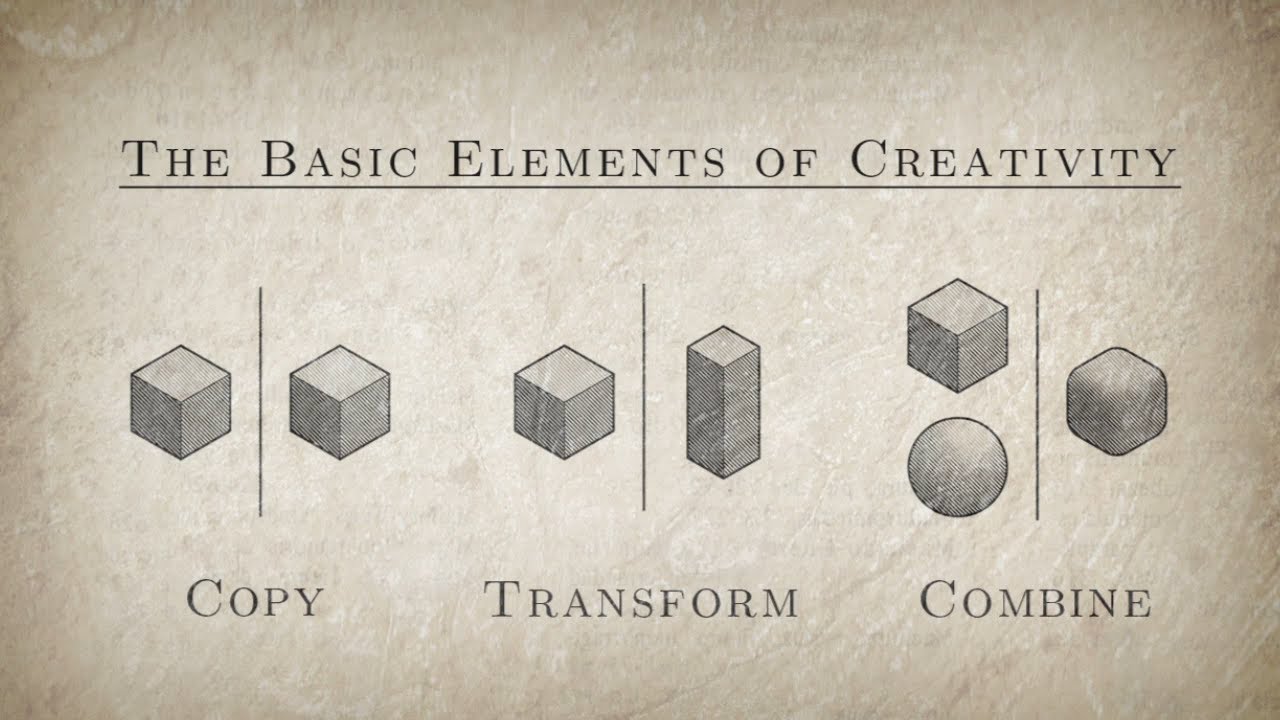 Do Now Discussion
How has the investigation phase inspired you to create the Redesign?
Why is the Planning Phase of the Design Cycle important?
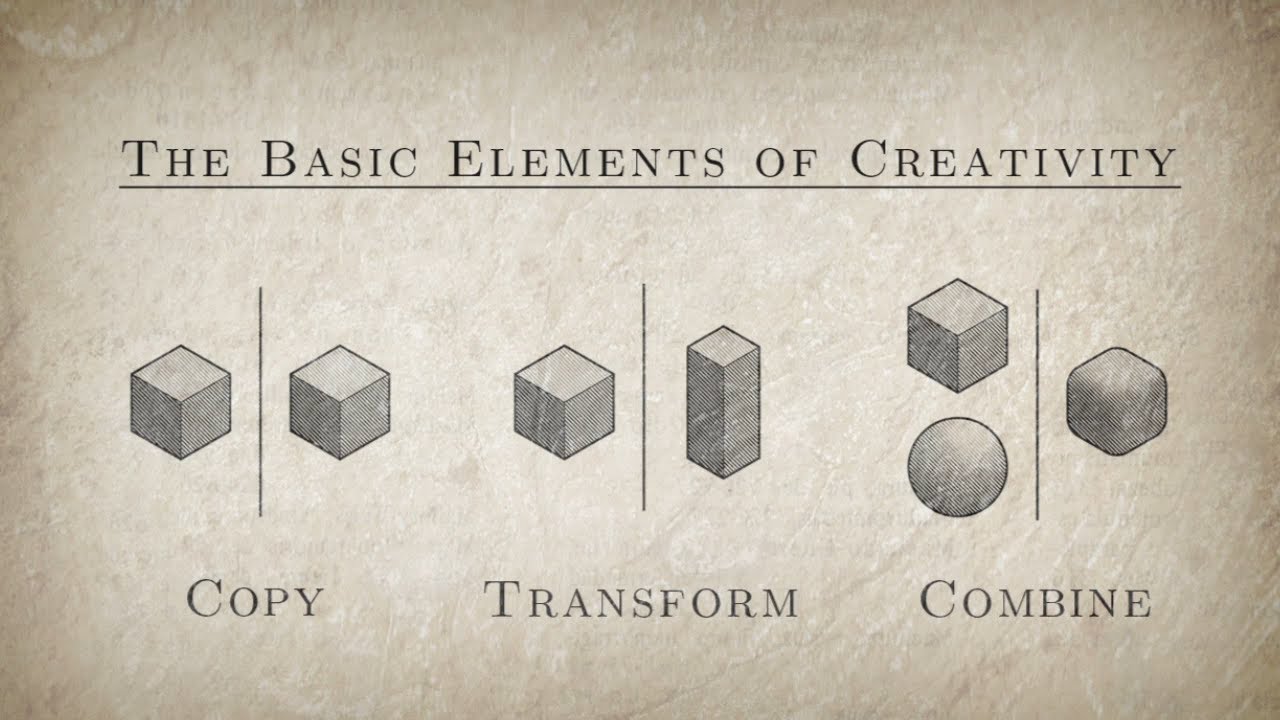 September 19, 2016
Do Now
Get a Create Phase Guide from the front table
Complete the DO NOW at the top
DO NOW
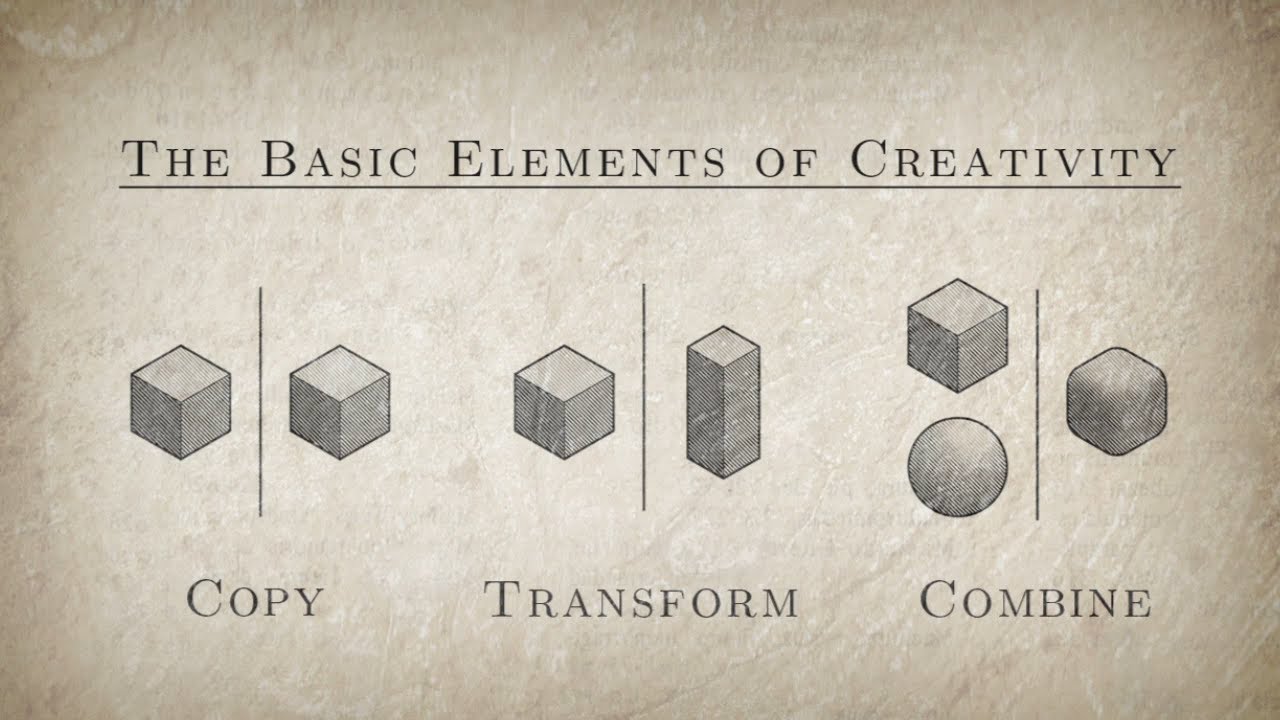 Today’s Agenda
Do Now Discussion
Creating Phase
CLO: I explain in writing why I selected an element of design upon which to focus, and how I will maintain craftsmanship using formal language structure.
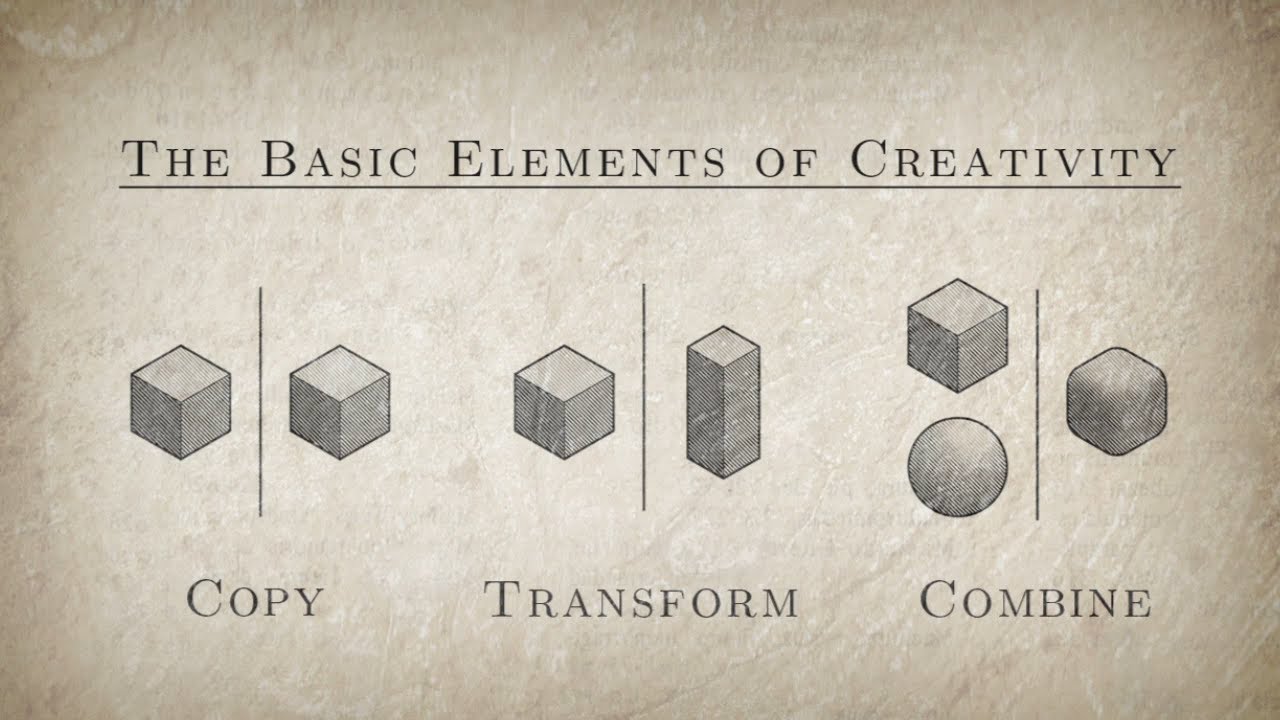 Do Now Discussion
What element of design did you decide to focus on? Why did you select that element? How will you ensure high quality craftsmanship for that element of design?
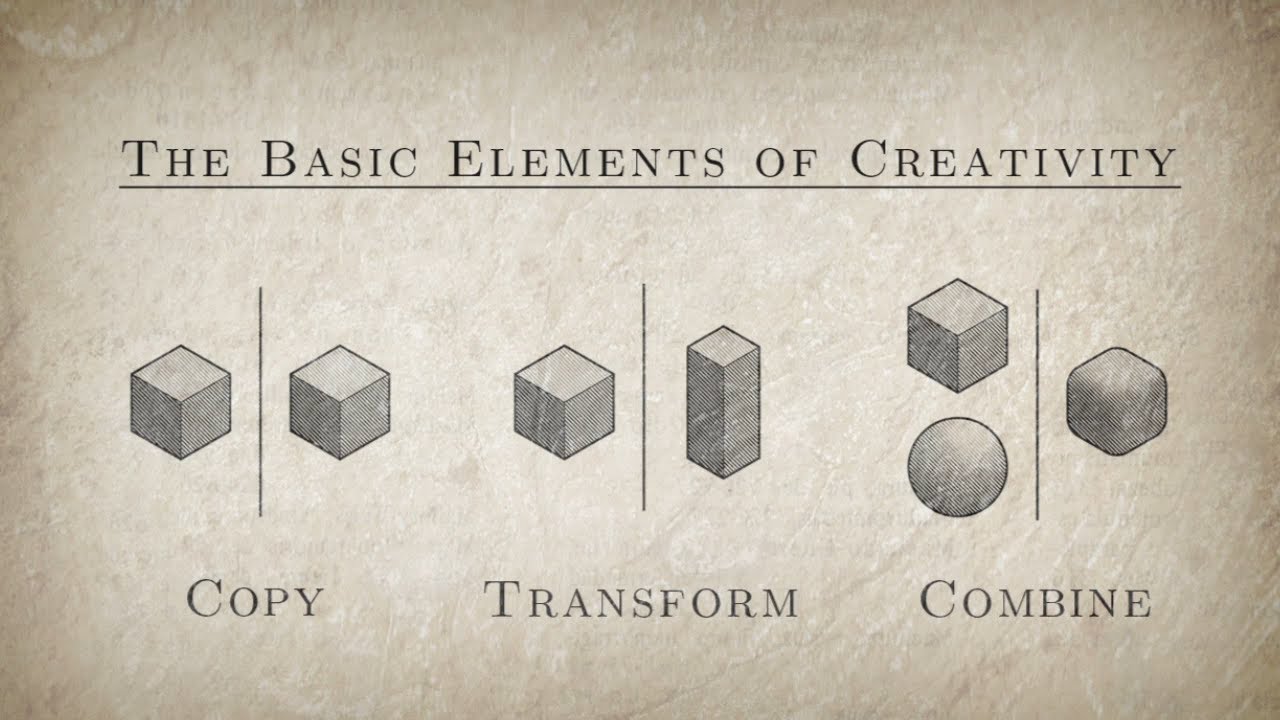 Creation Phase
Use artistic materials and methods to Redesign the Design Cycle using the creative process of Copy, Transform, and Combine
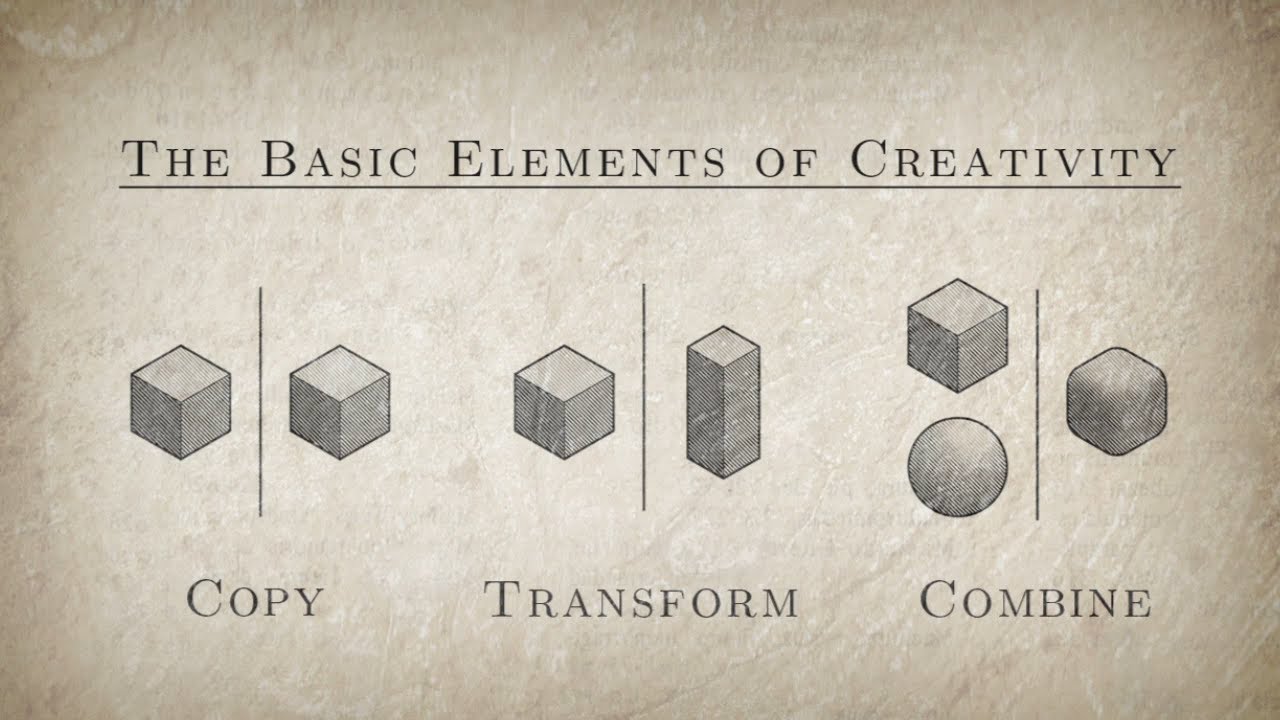 Exit Ticket
Completed questions
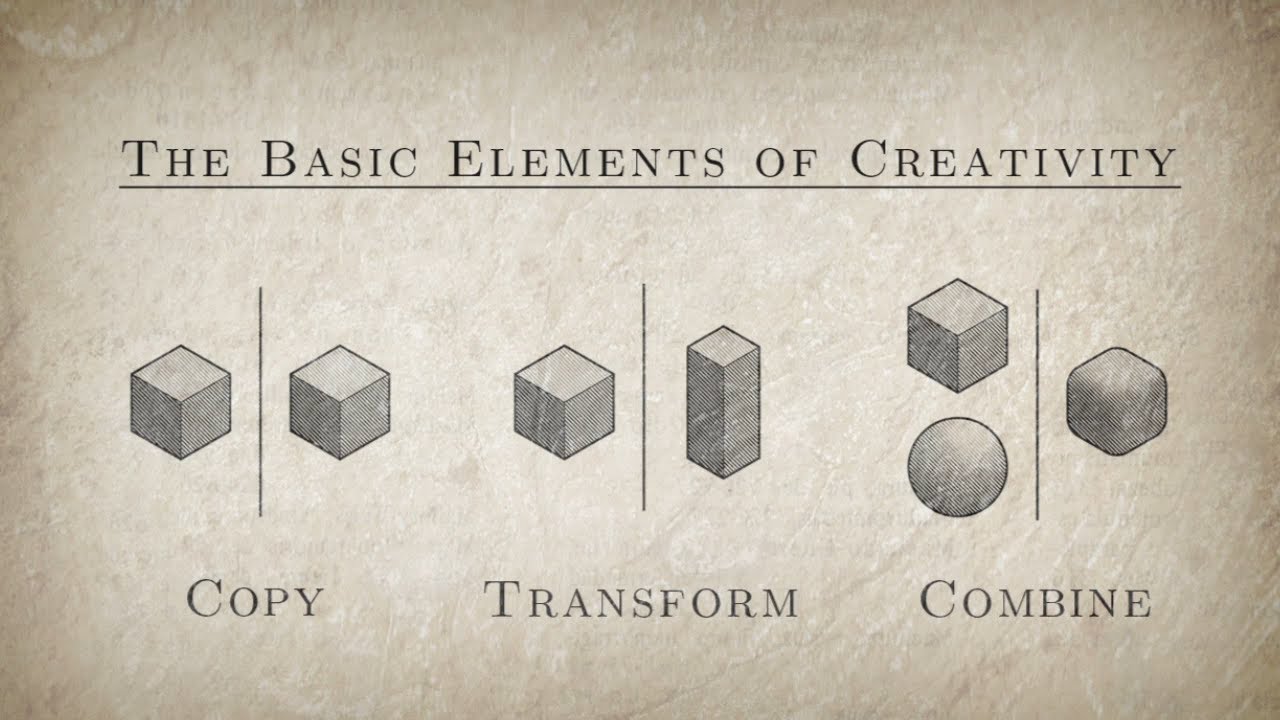 September 22, 2016
Do Now
Get a Create Phase Guide from the front table
Complete the DO NOW at the top
DO NOW
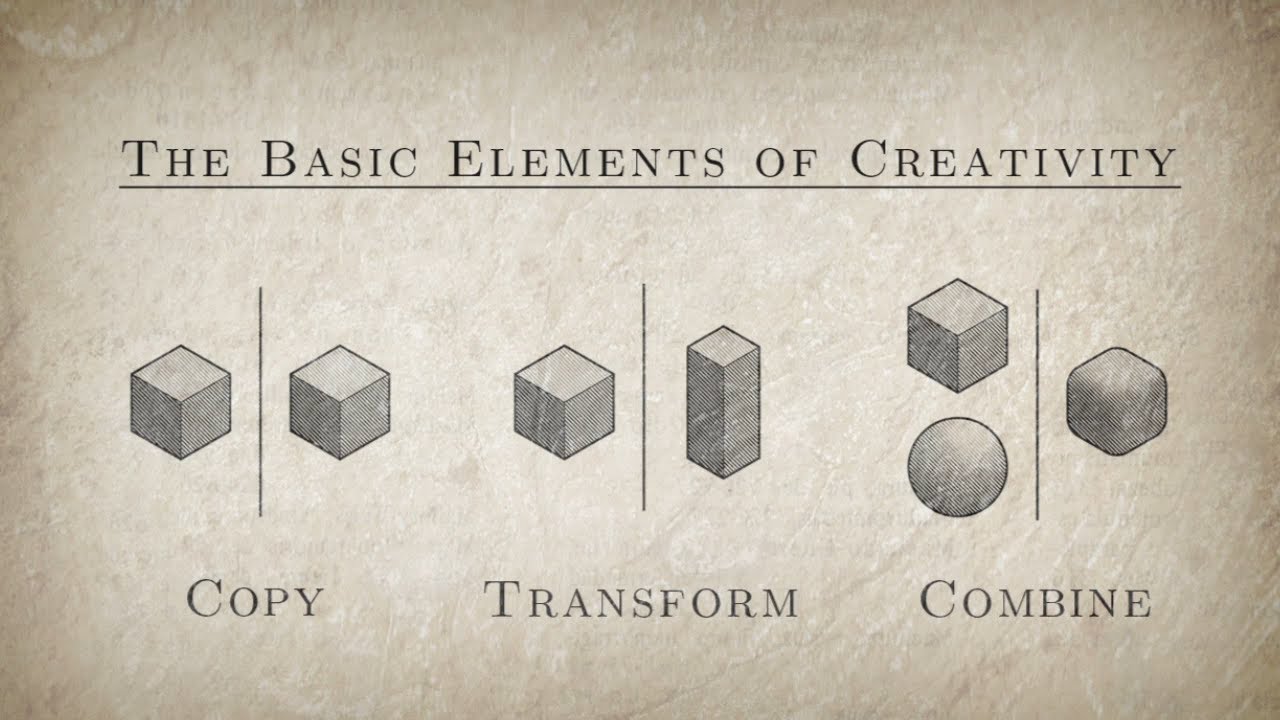 Today’s Agenda
Do Now Discussion
Creating Phase
CLO: I explain in writing why I selected an principle of design upon which to focus, and how I will maintain craftsmanship using formal language structure.
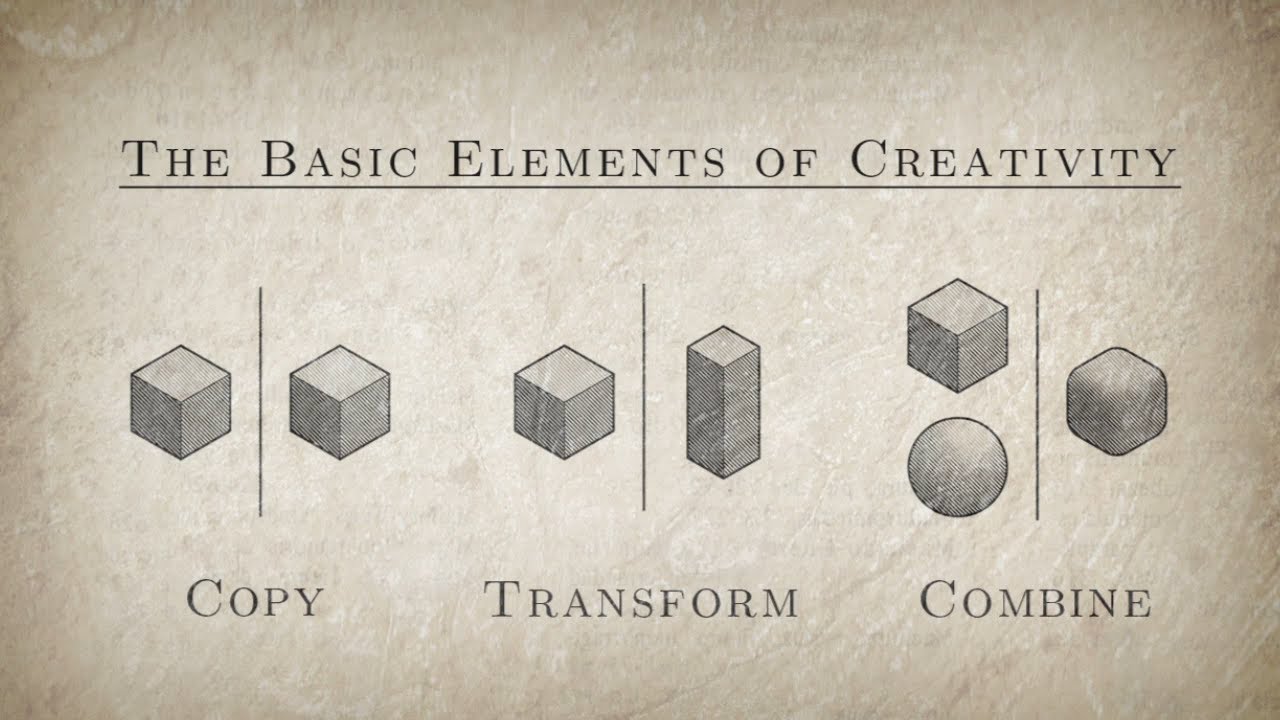 Do Now Discussion
What principle of design did you decide to focus on? Why did you select that principle? How will you ensure high quality craftsmanship for that principle of design?
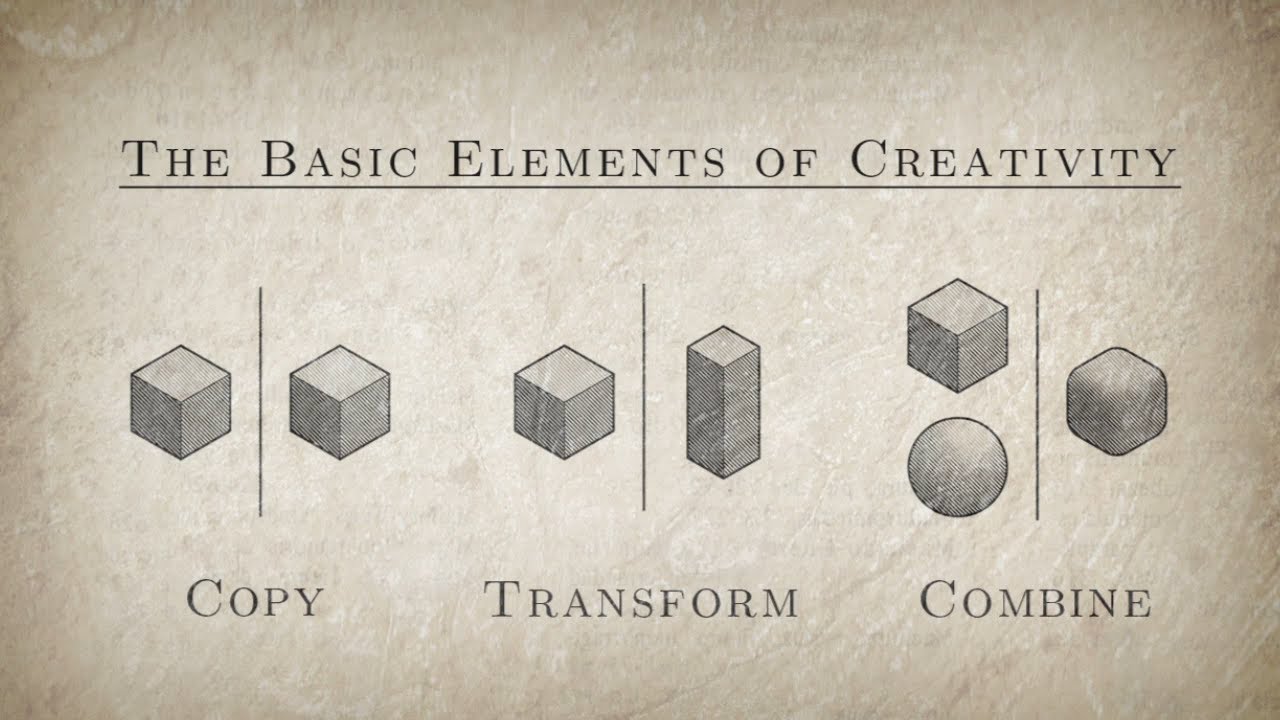 Creation Phase
Use artistic materials and methods to Redesign the Design Cycle using the creative process of Copy, Transform, and Combine
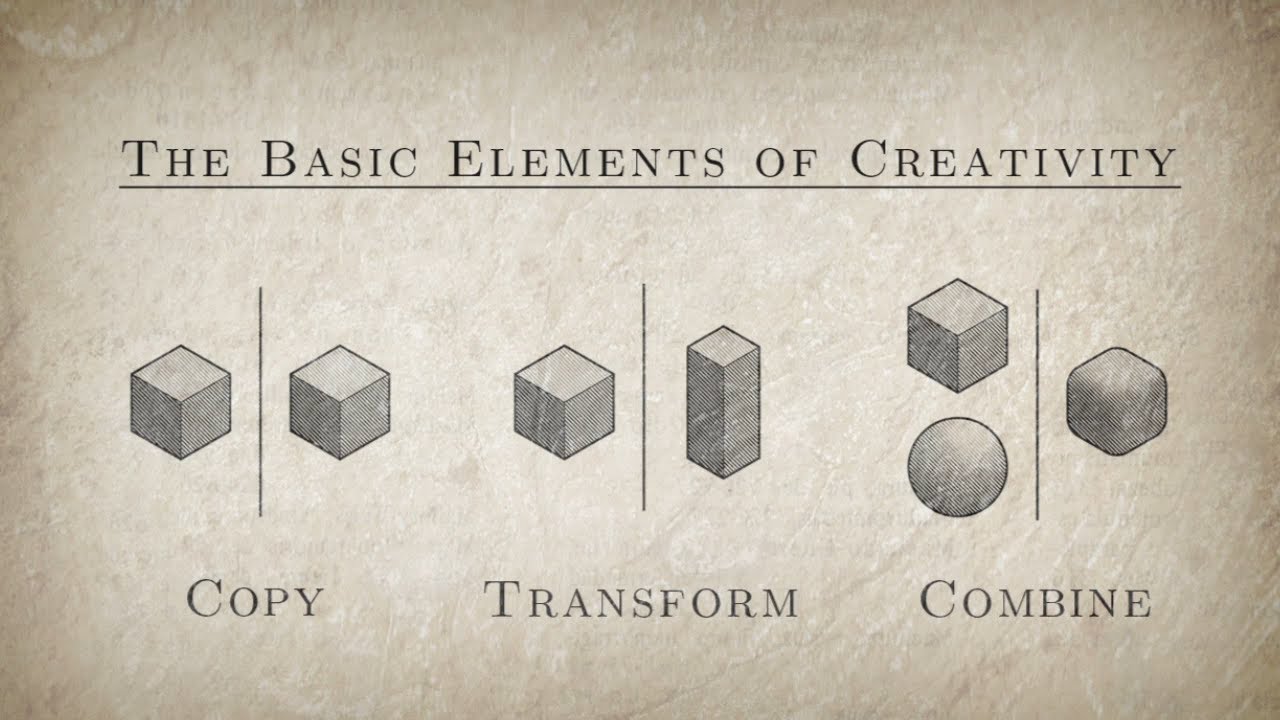 Exit Ticket
Completed questions
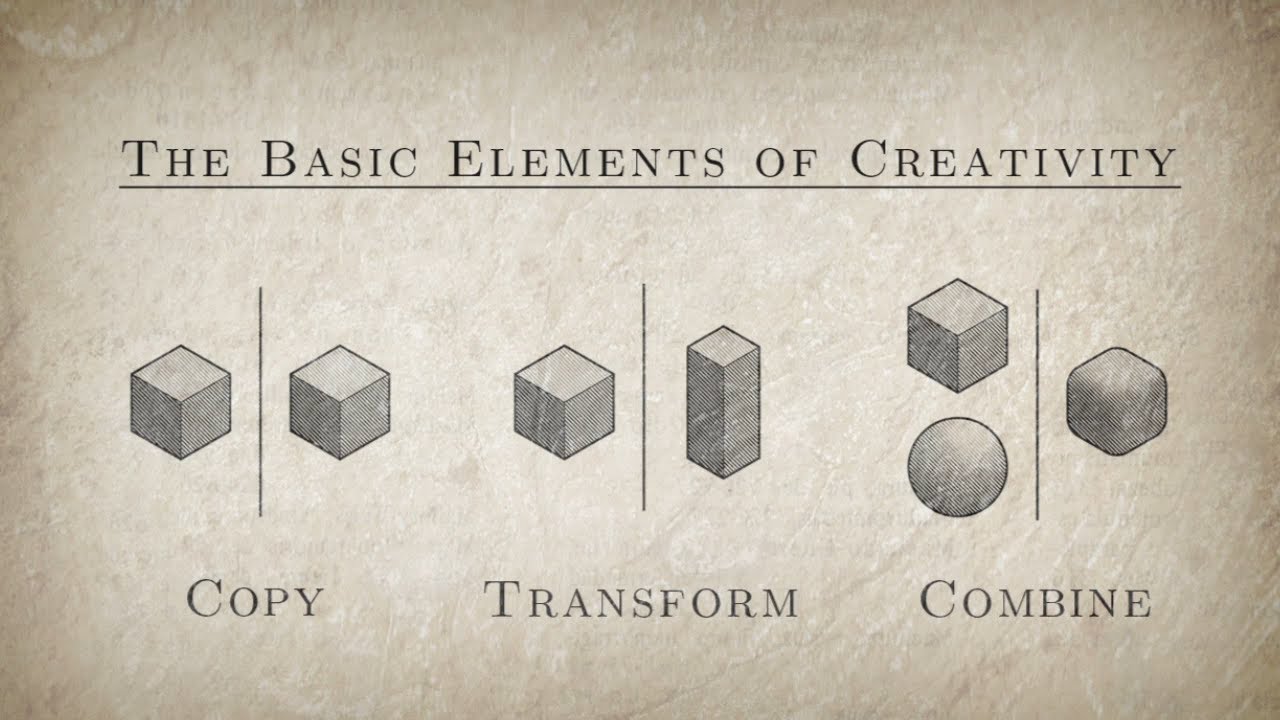 September 23, 2016
Do Now
Get your artpiece
Get materials
Get working: Art Piece due at the end of class
DO NOW
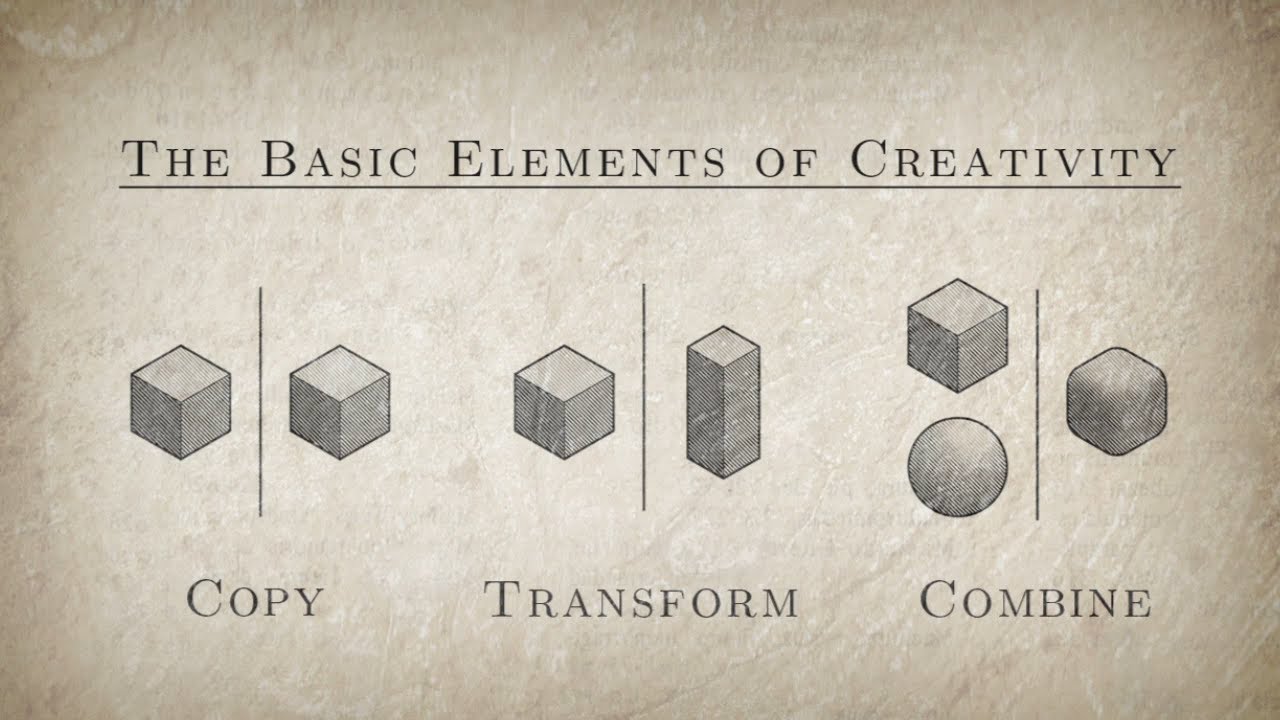 September 26, 2016
Do Now
Turn in your final Redesigned Design Cycle if you haven’t already
Get an Art Rubric and Evaluation Guide
Answer the Do Now at the top of the Evaluation Guide
DO NOW
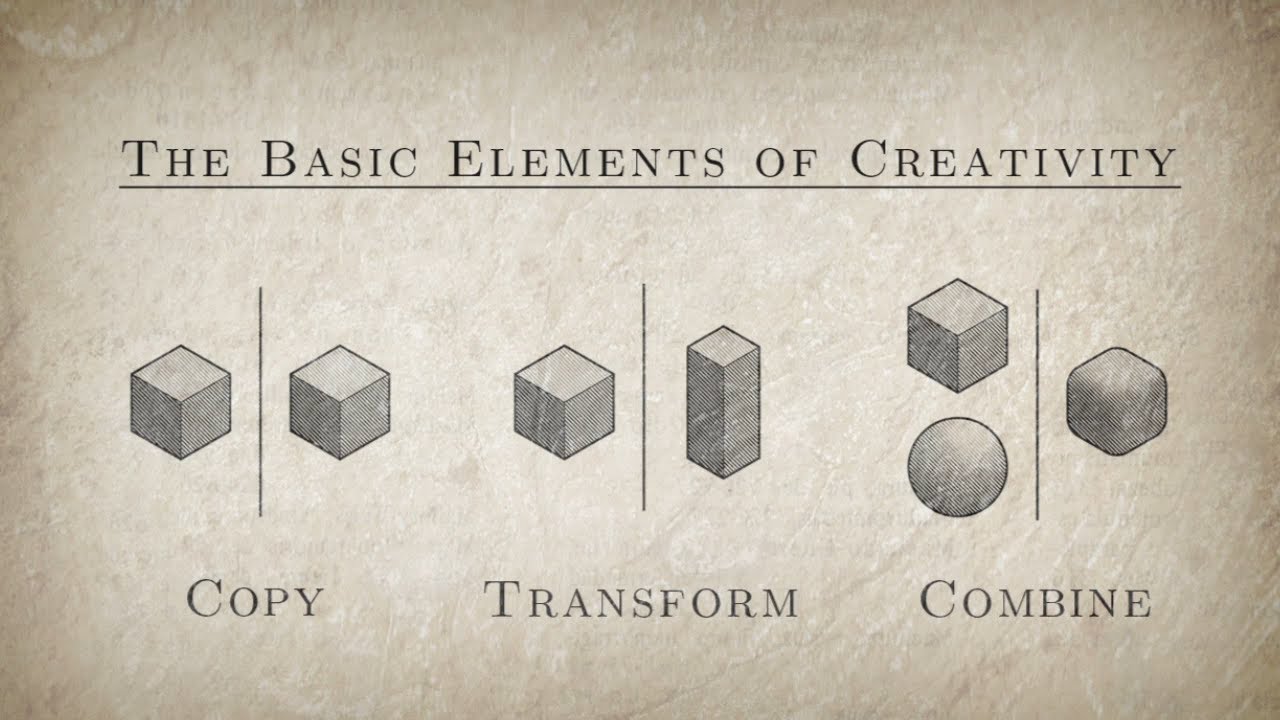 Today’s Agenda
Do Now Discussion
Evaluating Phase
CLO: I explain in writing how I copied, transformed, and combined elements to create a redesign of the Design Cycle using my art piece as evidence.
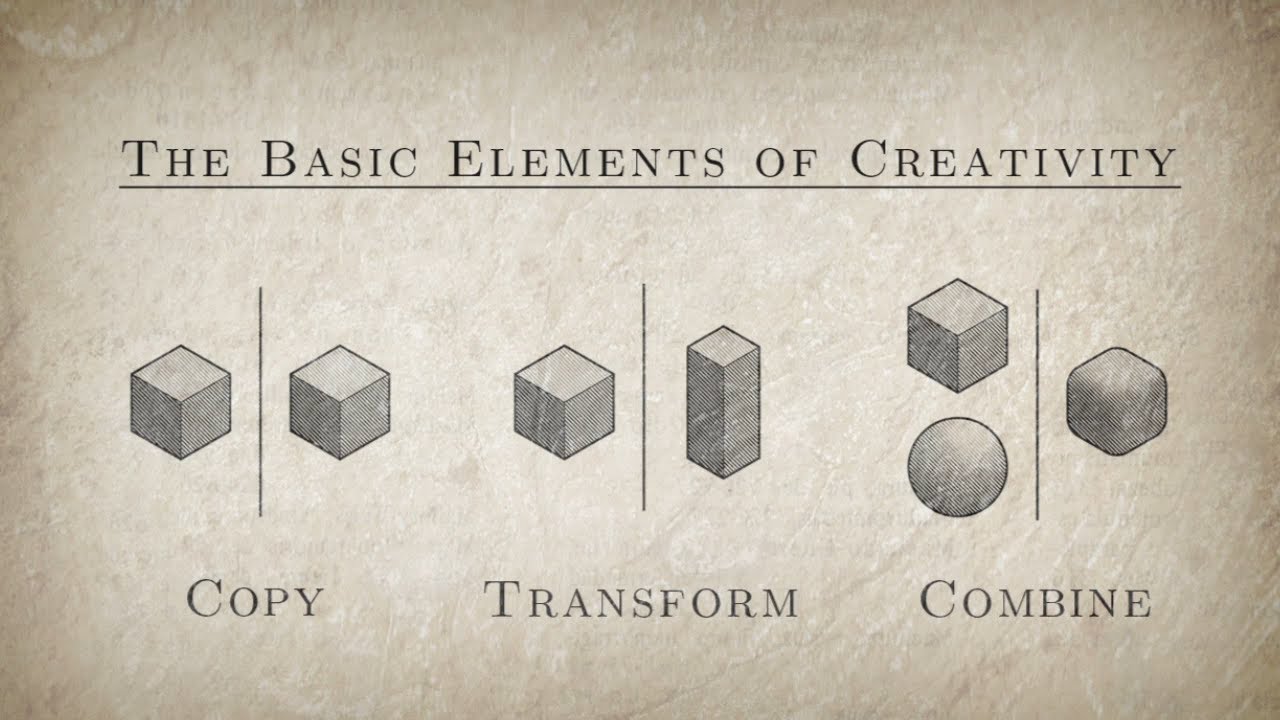 Do Now Discussion
Why is the evaluation/reflection phase important?
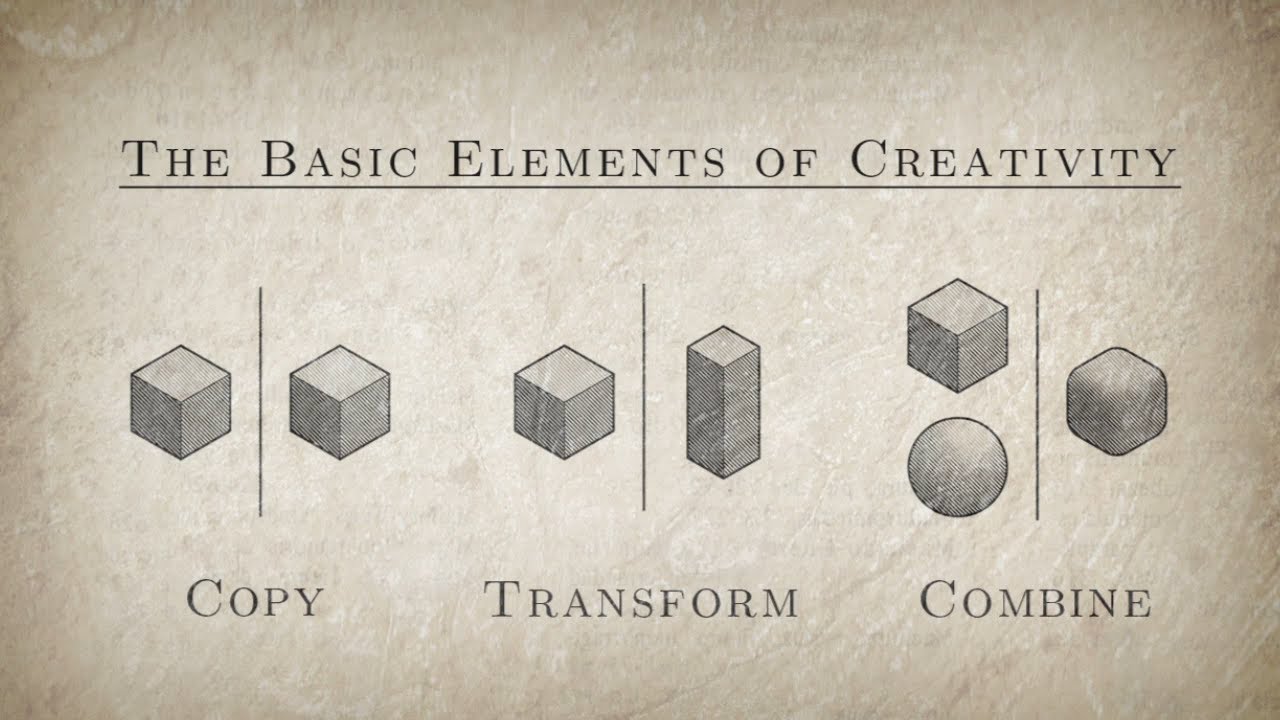 Evaluation/Reflection Phase
Directions 
Complete

I explain in writing how I copied, transformed, and combined elements to create a redesign of the Design Cycle using my art piece as evidence.  
Exit Ticket: Art Piece and Reflection